Figure 1. Nano-scientist support for three levels of government regulation of nanotechnology.
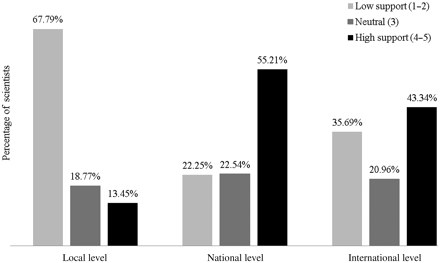 Sci Public Policy, Volume 39, Issue 1, February 2012, Pages 30–38, https://doi.org/10.3152/030234212X13113405157822
The content of this slide may be subject to copyright: please see the slide notes for details.
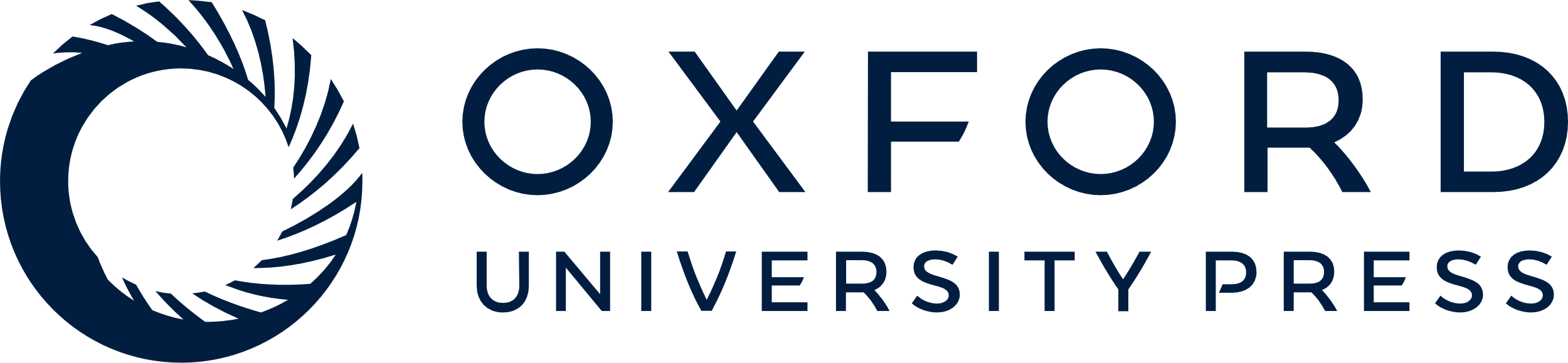 [Speaker Notes: Figure 1. Nano-scientist support for three levels of government regulation of nanotechnology.


Unless provided in the caption above, the following copyright applies to the content of this slide: © The Author 2012. Published by Oxford University Press. All rights reserved. For Permissions, please email: journals.permissions@oup.com]
Figure 2. Dendrogram using Ward method.
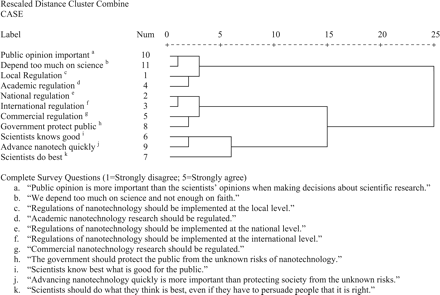 Sci Public Policy, Volume 39, Issue 1, February 2012, Pages 30–38, https://doi.org/10.3152/030234212X13113405157822
The content of this slide may be subject to copyright: please see the slide notes for details.
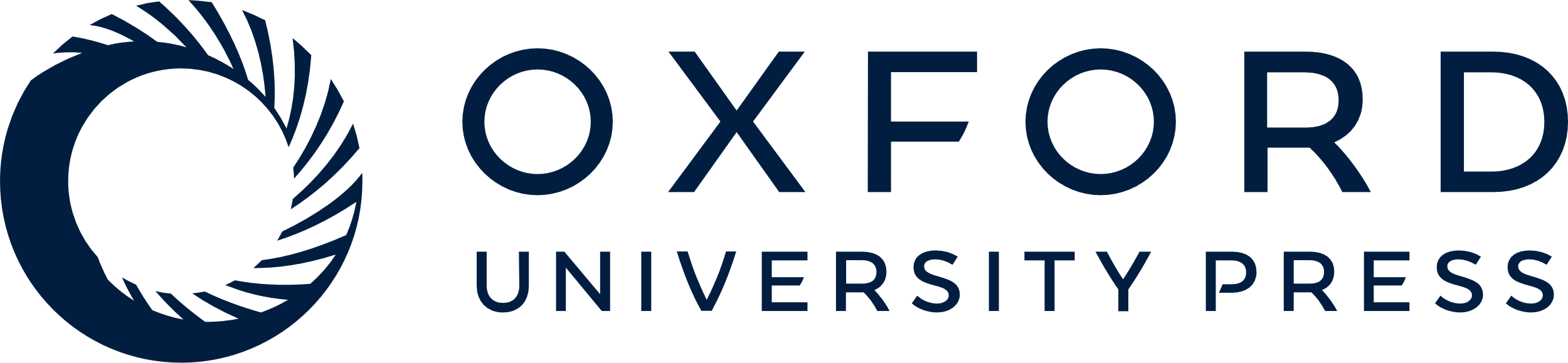 [Speaker Notes: Figure 2. Dendrogram using Ward method.


Unless provided in the caption above, the following copyright applies to the content of this slide: © The Author 2012. Published by Oxford University Press. All rights reserved. For Permissions, please email: journals.permissions@oup.com]